Finding the polluter AGB properties of Barium stars with machine learning
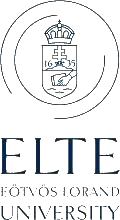 Blanka Világos
Konkoly Observatory, Hungary
2022.06.23. XIII. Torino Workshop, Perugia
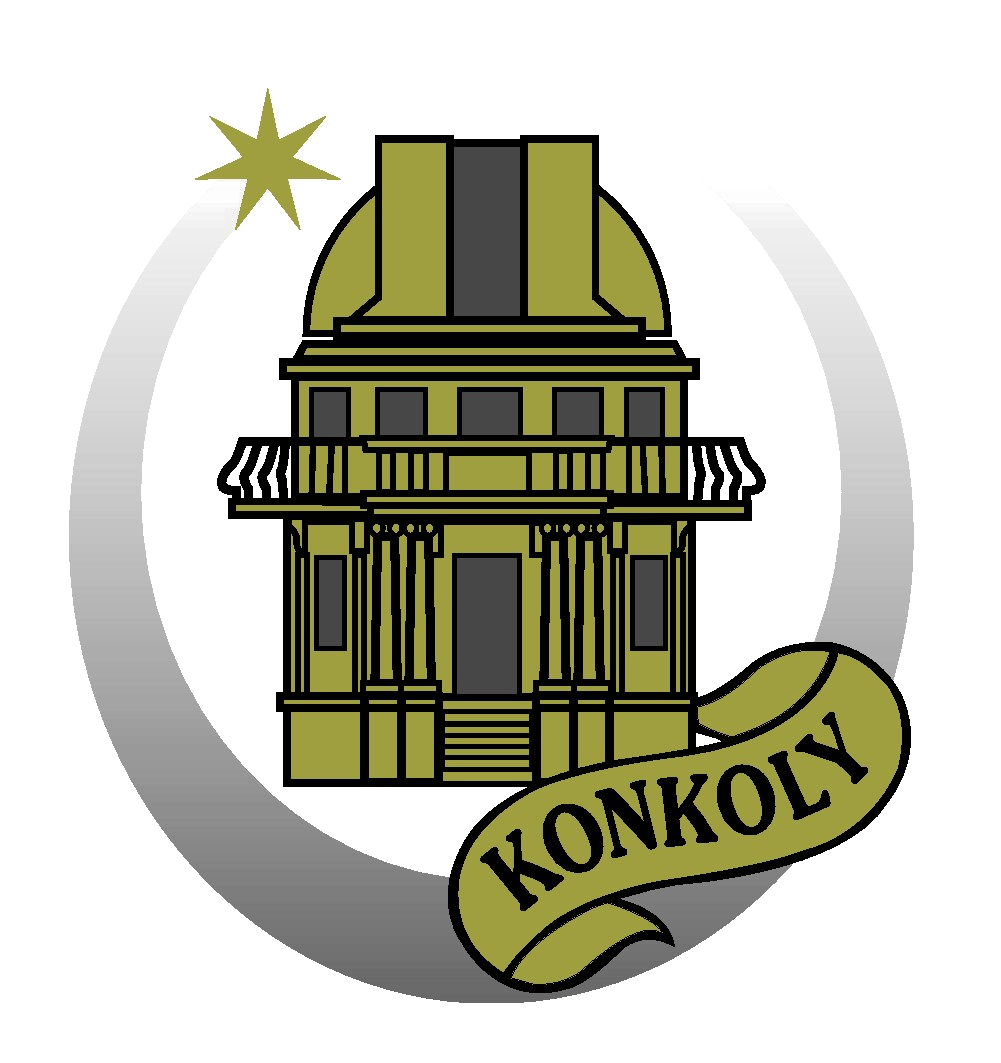 The problem
Barium stars
s-process elements, but not yet AGB → binaries, accretion
Now: red giants ~ convective envelope
Abundances: de Castro et al. (2016), Roriz et al. (2021a,b)= 169 stars
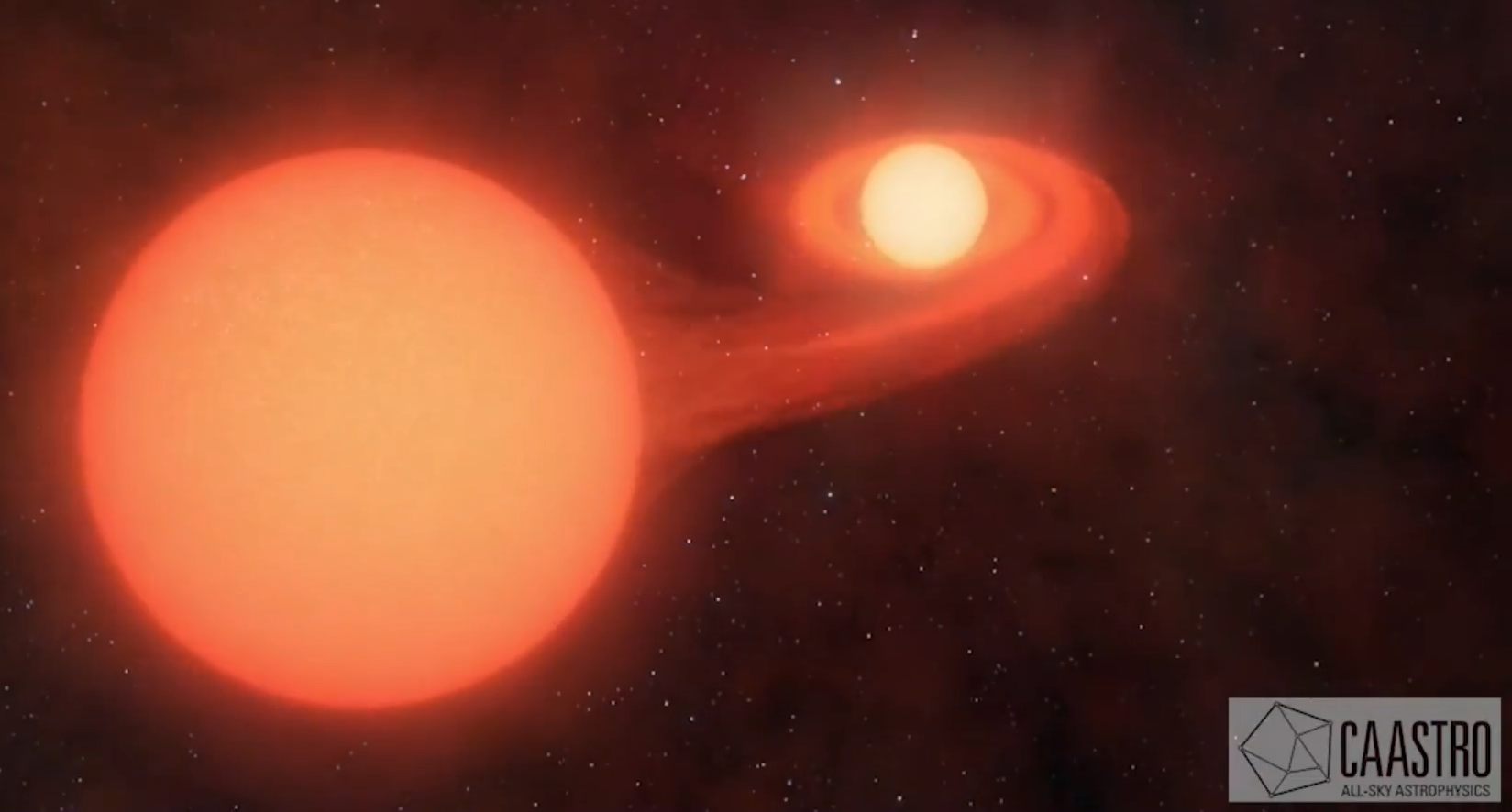 Why having a new classification?
Dilution factor ẟ 
Before: ẟ based on Ce
Now: ẟ is a free parameter= Aim: recognise AGB models in spectra 	  regardless of ẟ

Manual parameter of mass

Now using the elemental ratios as well:
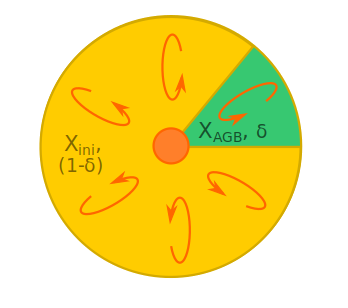 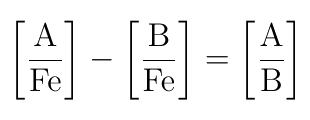 The grid for the classificators
Every AGB model transformed by ẟ=[0,0.9] in 0.01 steps → One AGB model diluted in different steps = one class 
Train set: 80% Test  set: 20% – fine-tuning, 99+% accuracy
= Only models, no observations yet
The classificators
Classificators: Closest method (CM)
Defining goodness of fit (GoF)
Modified 𝛘2-probe
Models reaching the best GoF are chosen, 	with their best ẟ
Classificators: Neural network (NN)
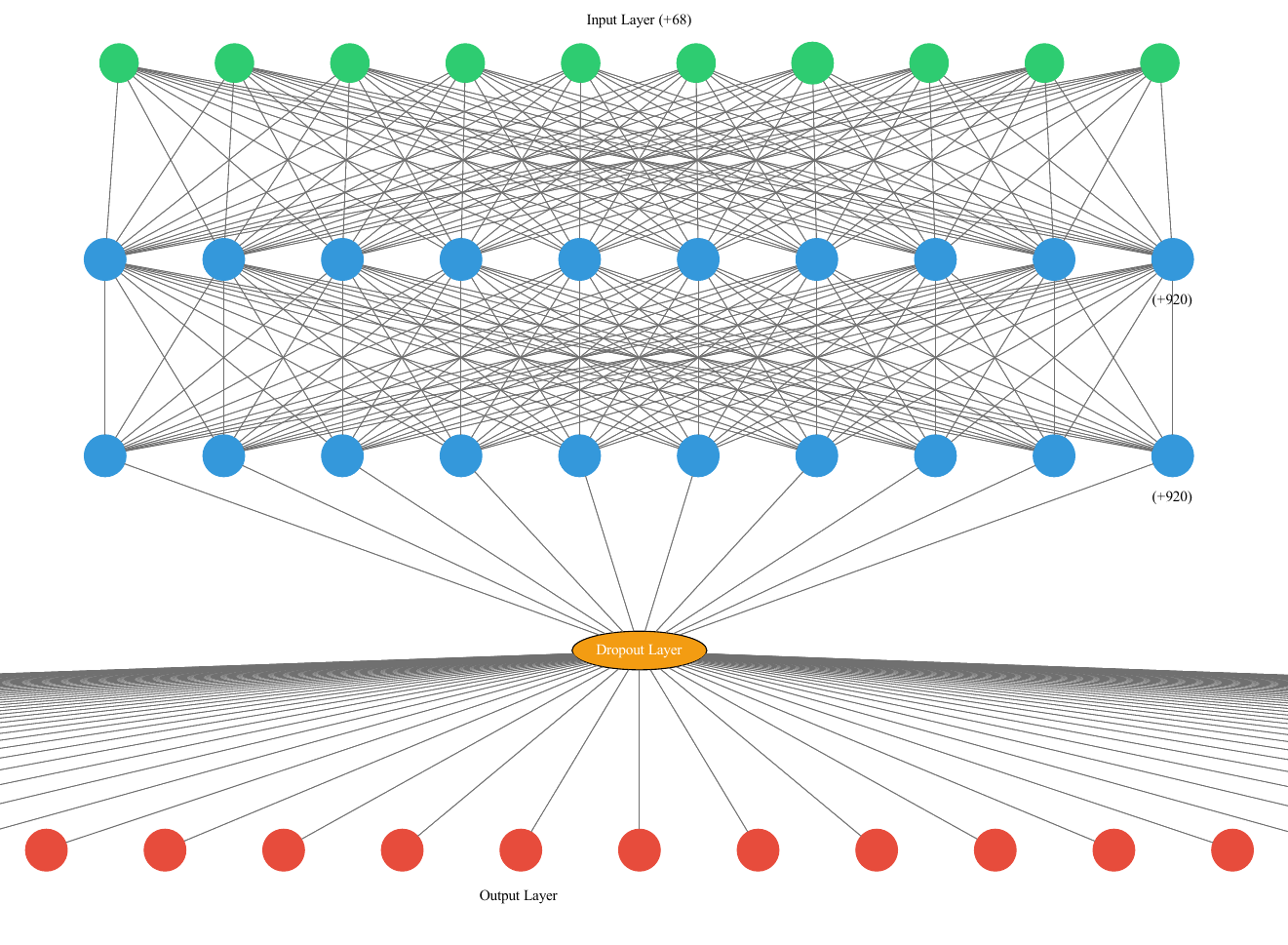 Imitating neurons
Fully connected layers
Different weights to neurons when training
Activation function(nonlinear)
> million parameters
Classificators: Random forest (RF)
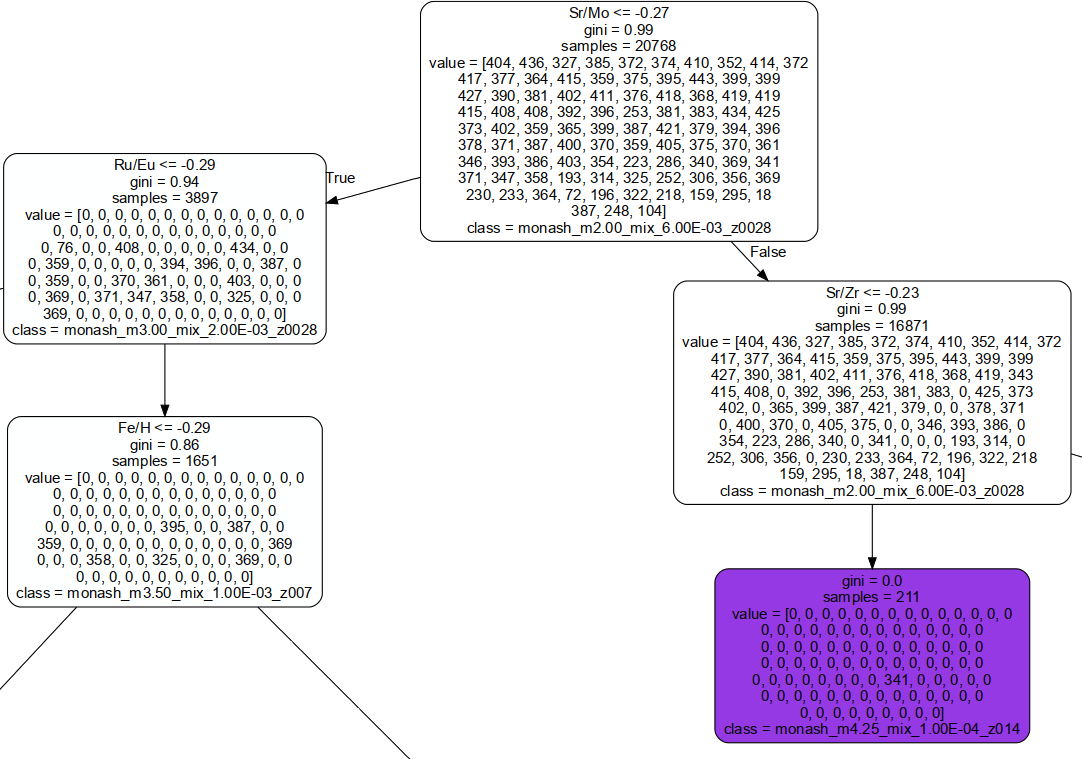 Decision trees (15 levels)
Primitive, but 800 does it
Probability: how many trees chose that model
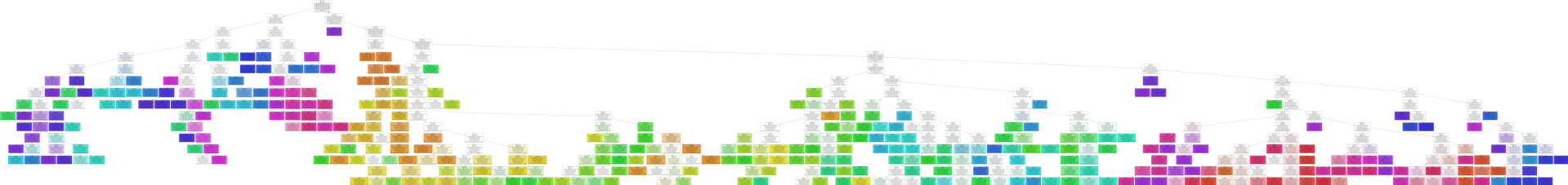 Feature importance (RF)
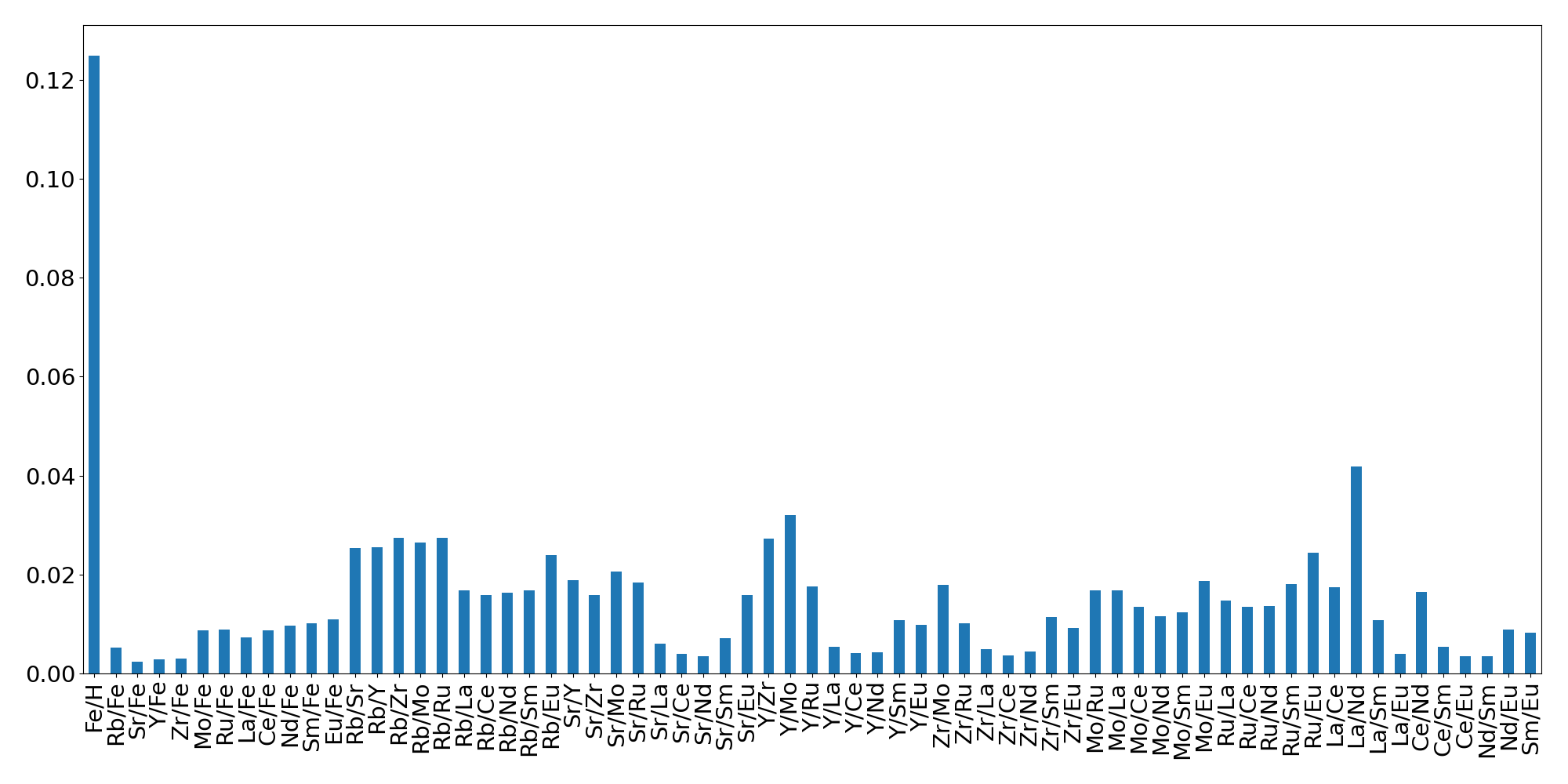 Results
Individual star abundances
Red elements: used in classification (no real impact on stats)
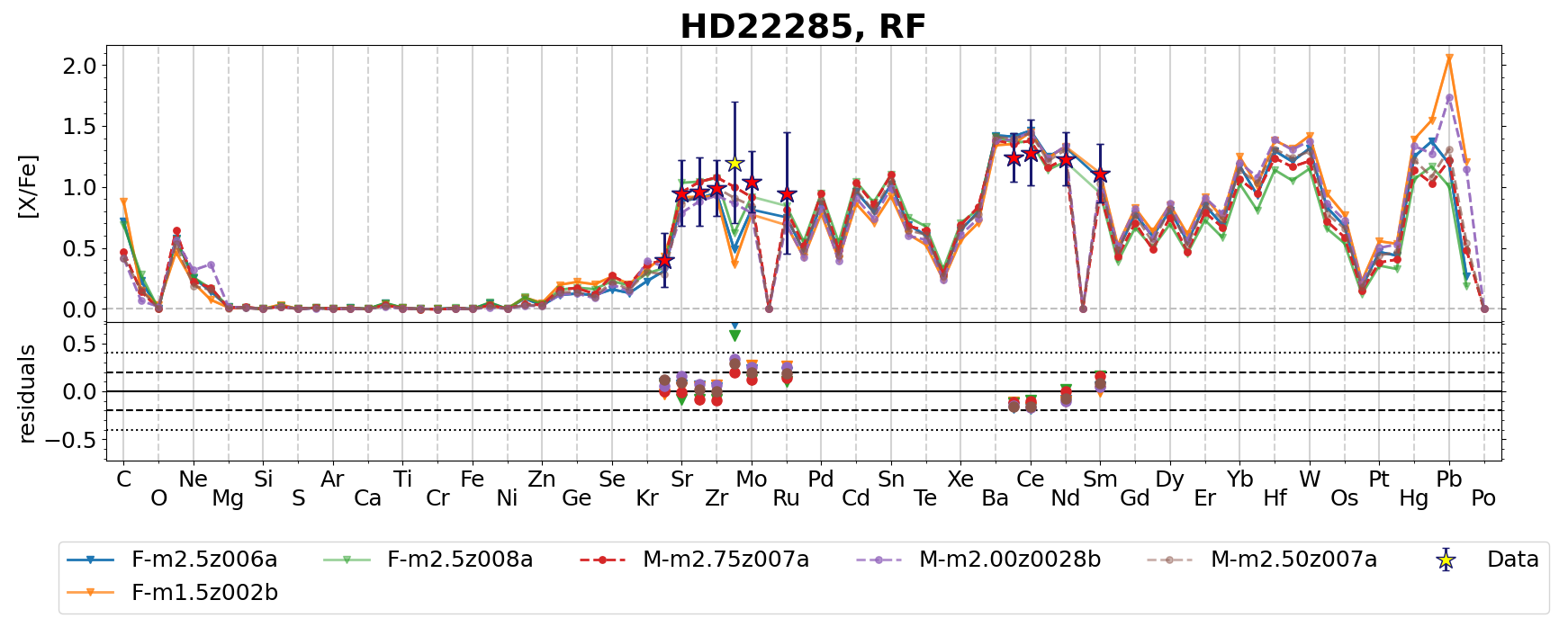 Mass distribution
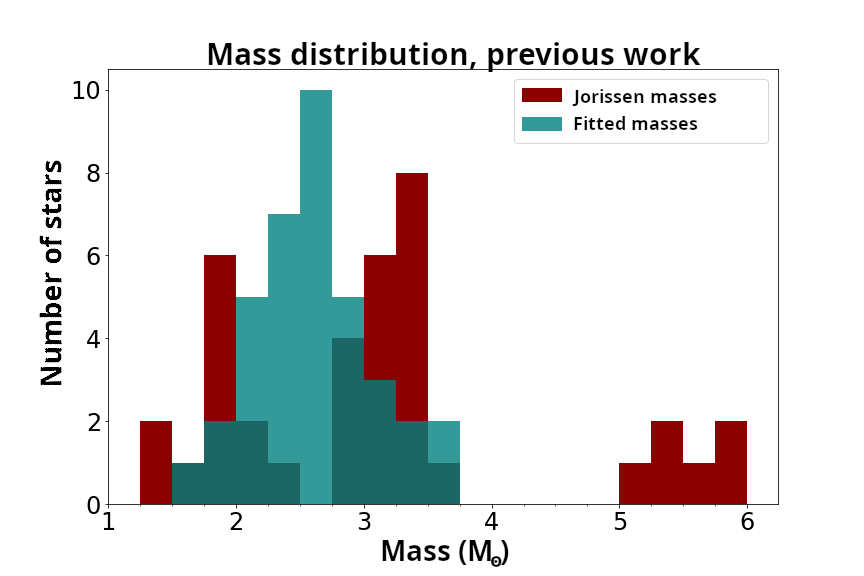 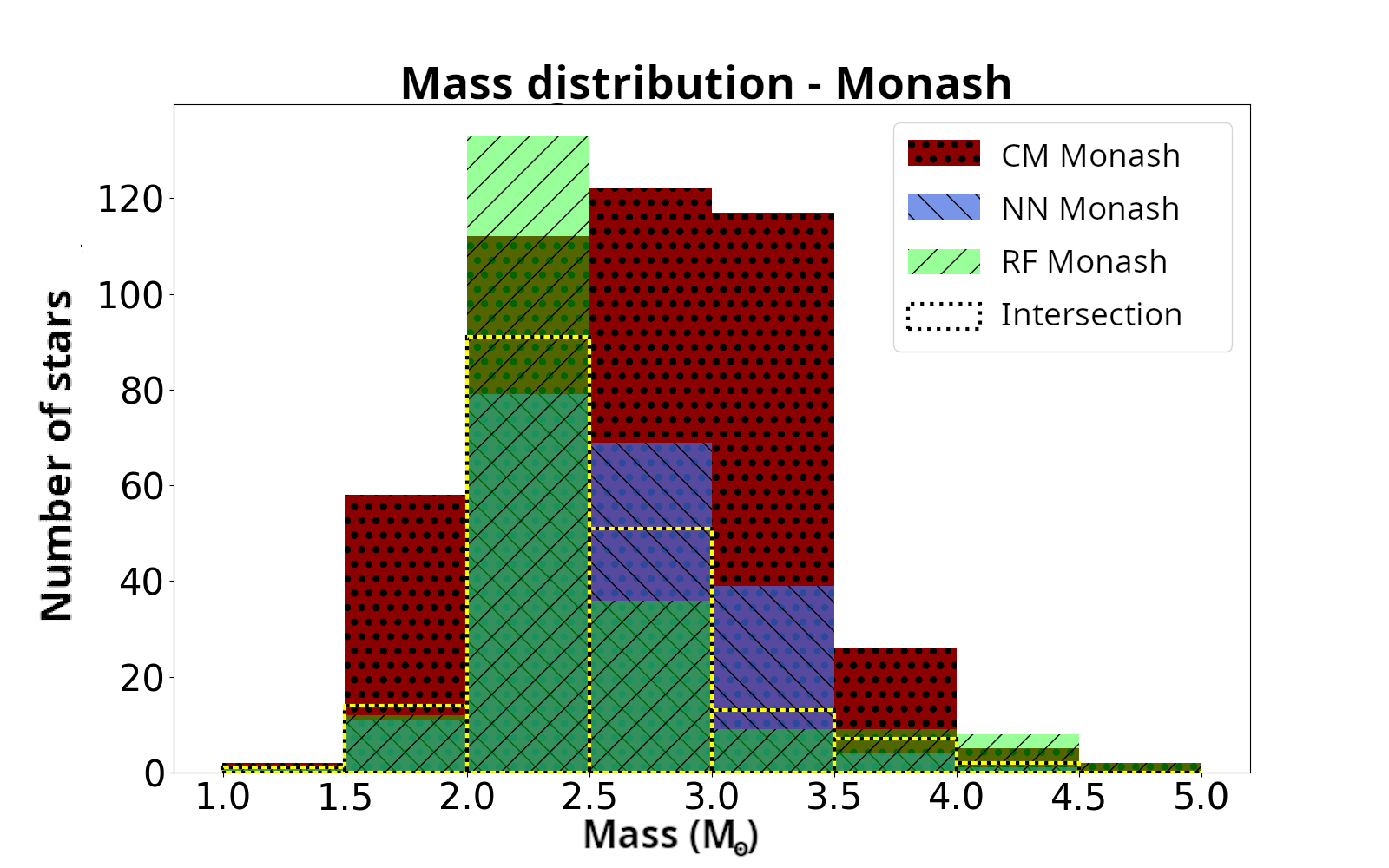 Boxplots
Residuals for each model of each star 	→ distributions for each feature
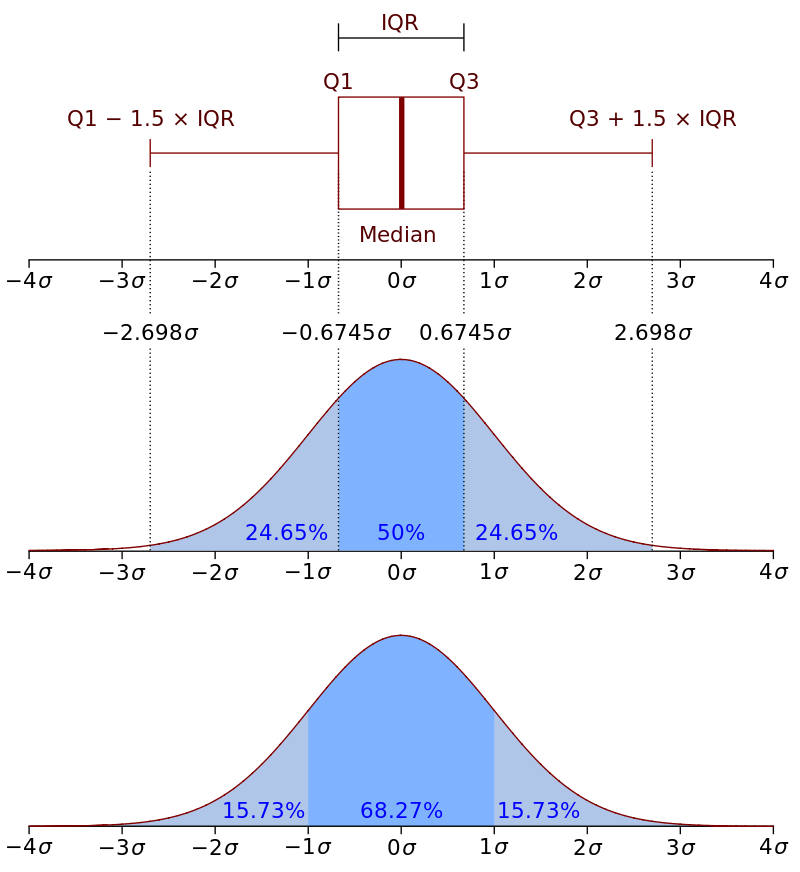 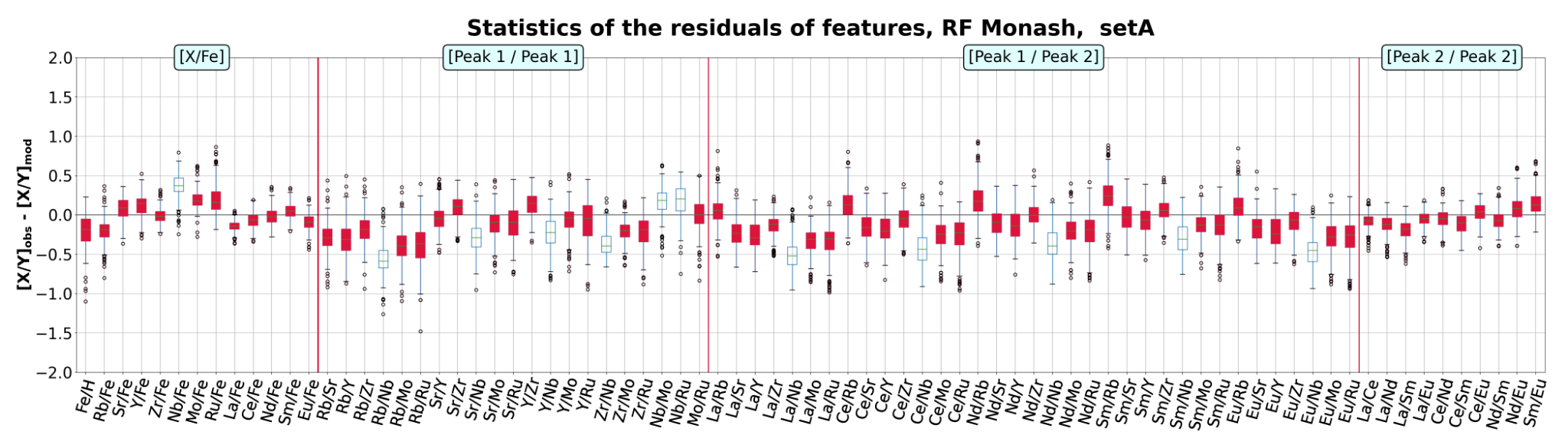 Abundances; Peak 2
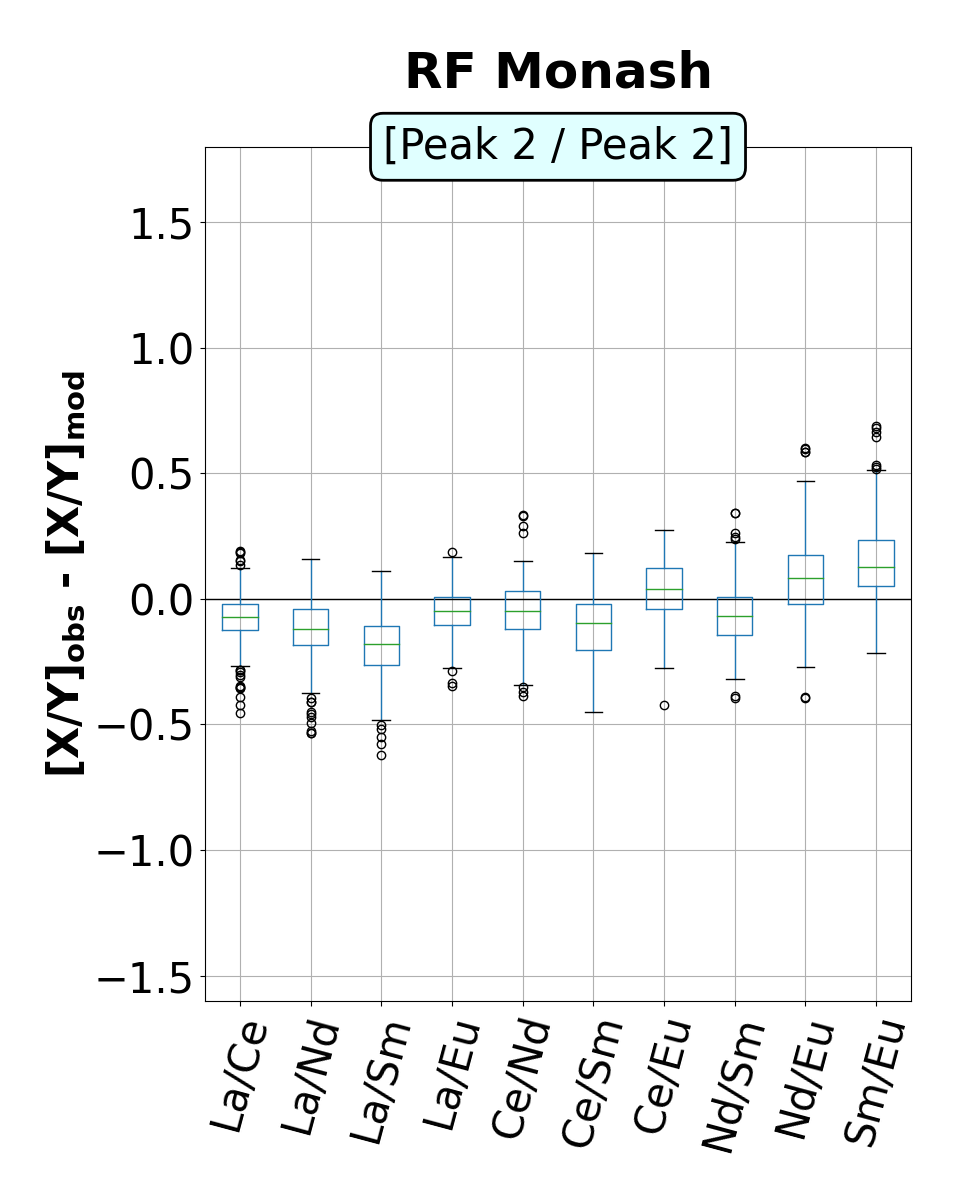 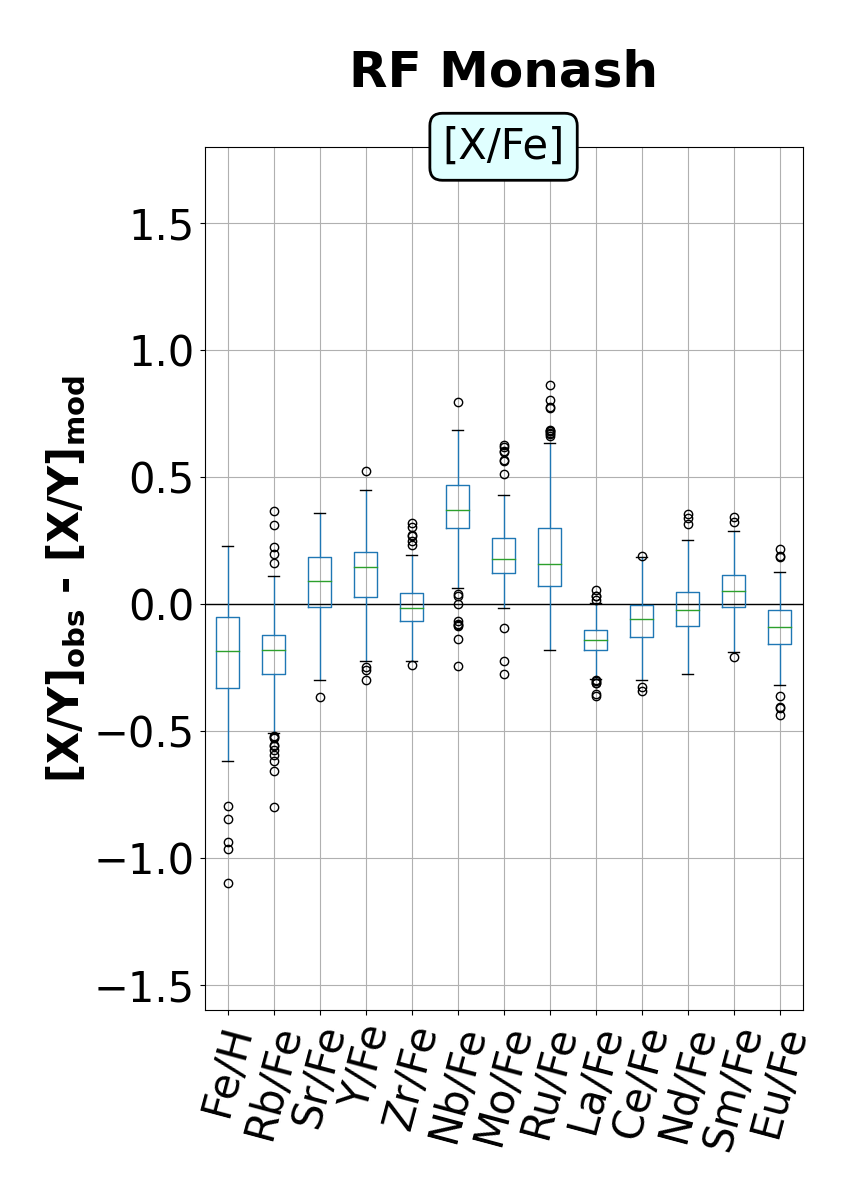 Peak 1
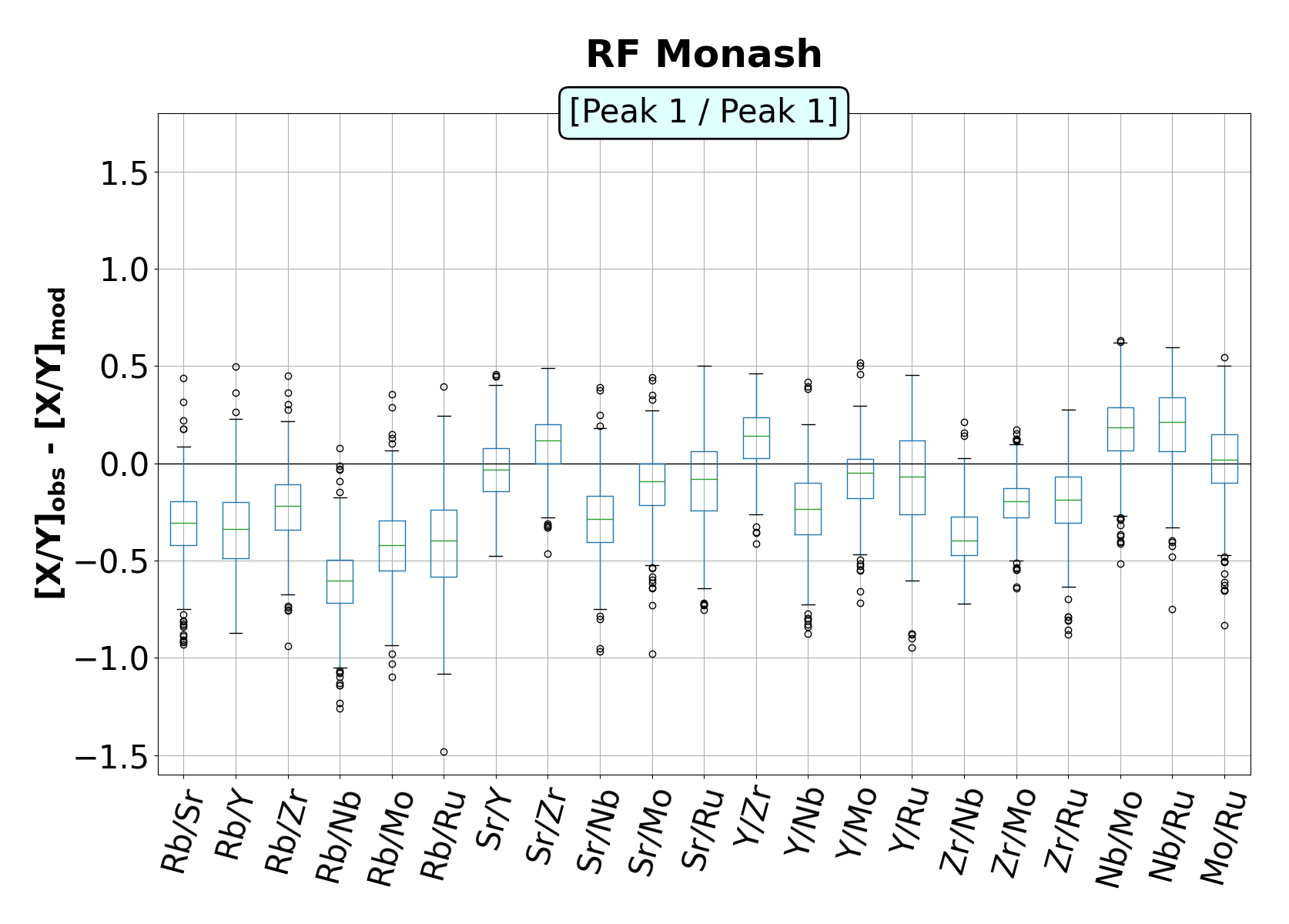 Peak 2 vs Peak 1
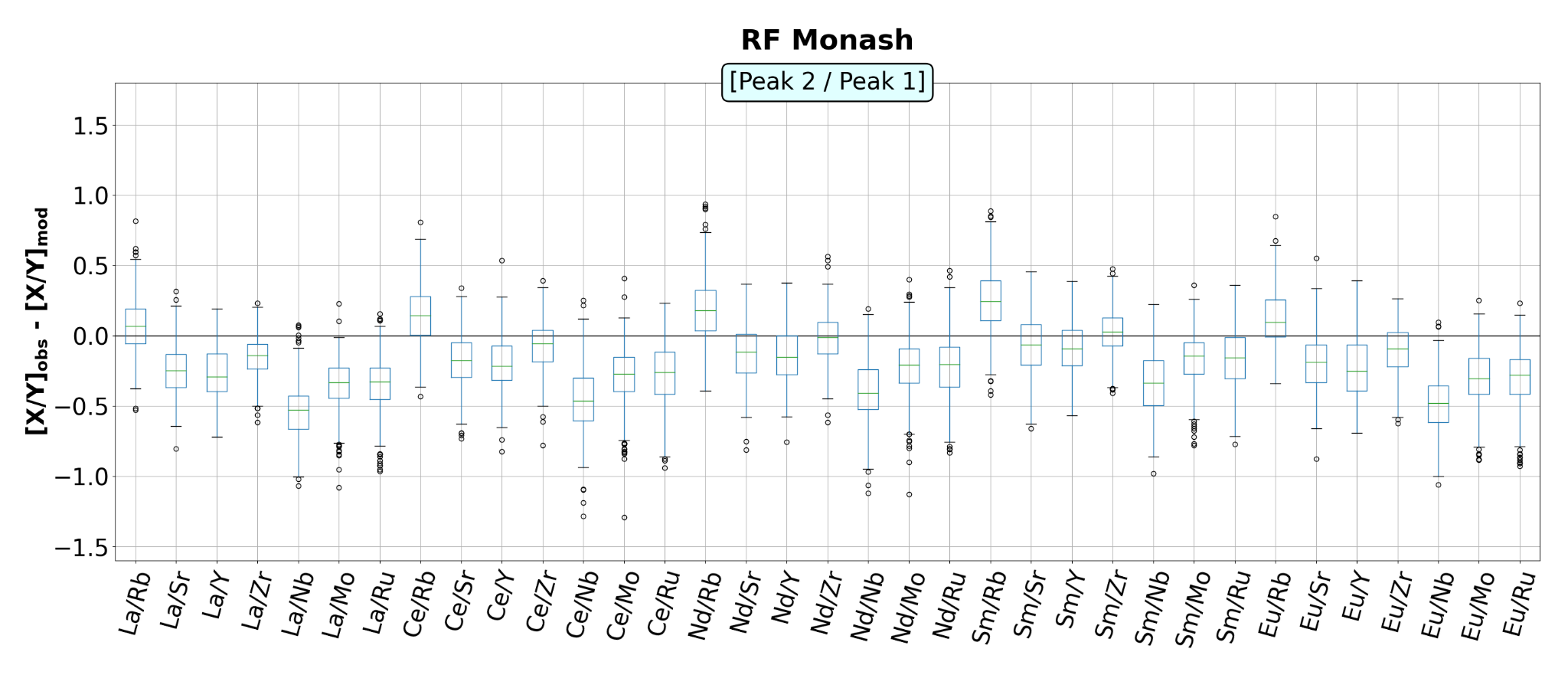 Conclusions
Automated classification
Confirmation of Ba star nature
Mass estimation algorithm
Each element for each star ↔ Statistical applications
Grazie per l'attenzione!
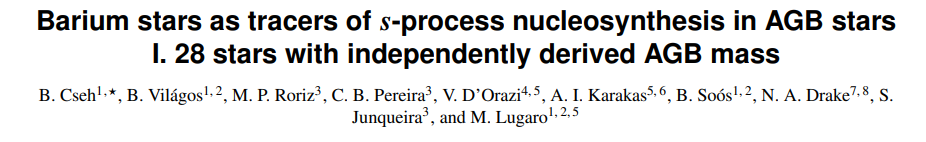 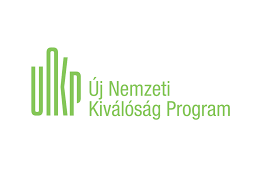 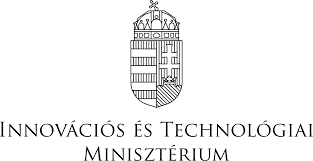 Supported by the ÚNKP-21-1 New National Excellence Program of the Ministry for Innovation and Technology from the source of the National Research, Development and Innovation Fund.
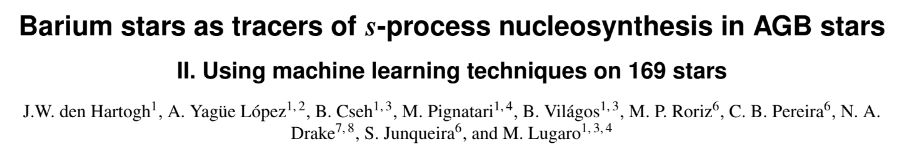 Világos et. al.: in prep.